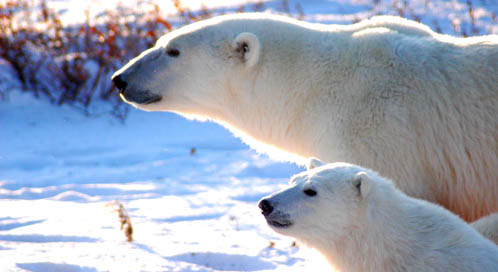 Polar bears
Polar bear  babies are called cubs.
By Maisie
P2
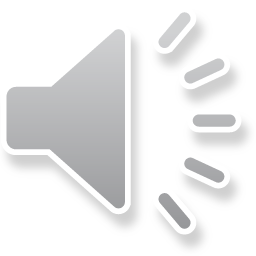